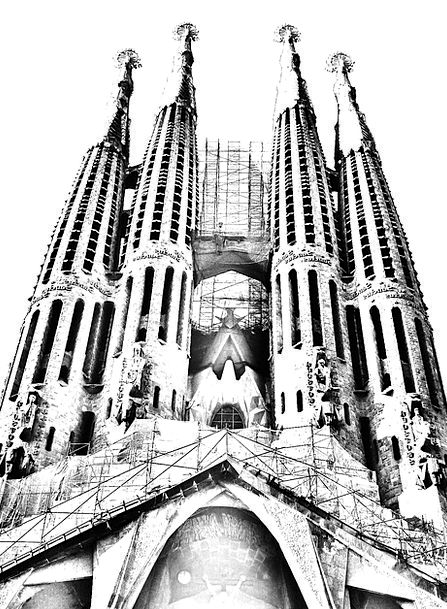 Processor Design
CS 1610: Lecture 1
1/27/2025
Processors: From the View of a Terrible Programmer
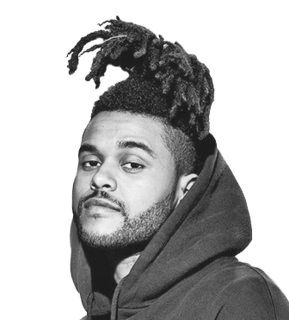 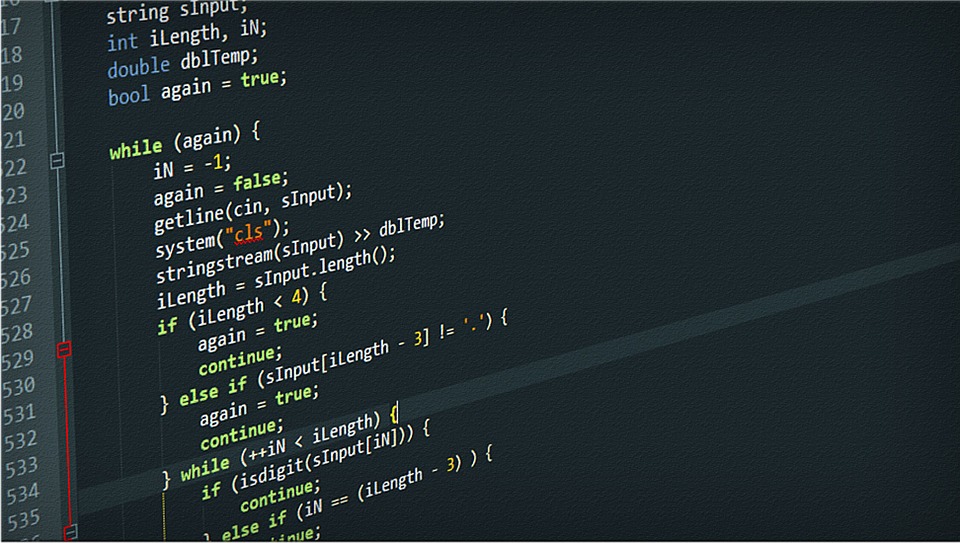 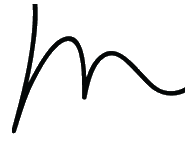 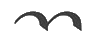 Letter “m”
Drawing
of bird
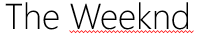 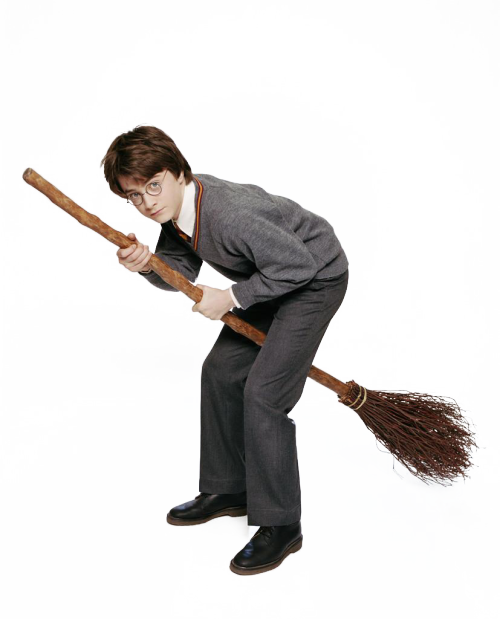 Source code
CODE GENERATES ANSWERS
Compilation
addq %r11, %r12
movq 8(%rbx), %r9
cmpq %rax, %rbx
A HARDWARE MAGIC OCCURS
Machine instructions
Processors: From the View ofa Mediocre Programmer
Instructions for currently executing programs live in RAM
IP (“instruction pointer”) register points to memory address of next instruction to fetch and execute
Arithmetic logic unit (ALU)
The inputs are values in registers or RAM
ALU performs operation on inputs (e.g., add, xor)
ALU writes result to an output register or a memory address
Some instructions cause devices to perform actions
Registers versus RAM
Registers are orders of magnitude faster for ALU to access (~0.3ns versus ~120ns)
However, RAM is orders of magnitude larger (a few dozen registers versus GBs of RAM)
Register size defines the “-bit” part of a CPU
Ex: A 64-bit CPU has 64-bit-large registers
Register size affects:
Size of ALU inputs and outputs
How many bytes of memory can be addressed!
Registers
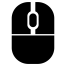 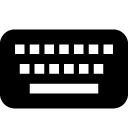 ?
RAM
IP
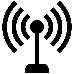 ALU
Instruction to execute
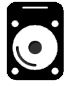 Devices
[Speaker Notes: A nanosecond is one-billionth of a second, i.e., 10^-9 seconds!]
Instruction Set Architectures (ISAs)
A processor’s ISA defines the instructions and registers which the processor exposes to software
A compiler translates high-level source code (e.g., C++, Go) to the instructions for a target processor’s ISA
The processor directly executes ISA instructions
Example ISAs
ARMv9: 64-bit ISA used by iPhone 16
x86-64: 64-bit ISA popular on desktop, laptops, and servers; known to cause sadness among programmers and hardware developers
ISAs: The Three Basic Instruction Types
Arithmetic/bitwise logic
Ex: Multiply two register values and store the result in a third register
Ex: Left-shift a register value by 2 bits
Data movement between registers and/or memory
Ex: Store a register value into memory
Ex: Load a memory value into a register
Control flow
Ex: Unconditionally jump to a particular instruction
Ex: Jump to an instruction if a register has a value of 0
Ex: Call a function
RISC vs CISC: ISA Wars
CISC (Complex Instruction Set Computer)
A single instruction might do many things
Instructions are variable-size to minimize RAM usage
CISC instructions make life easier for compiler writers, but much more difficult for hardware designers—complex instructions are hard to implement and make fast
x86 is the classic CISC ISA
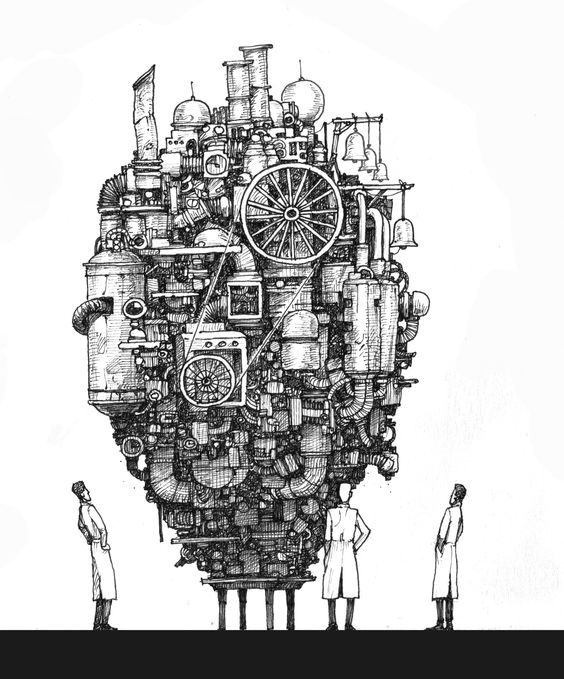 RISC vs CISC: ISA Wars
CISC (Complex Instruction Set Computer)
A single instruction might do many things
Instructions are variable-size to minimize RAM usage
CISC instructions make life easier for compiler writers, but much more difficult for hardware designers—complex instructions are hard to implement and make fast
x86 is the classic CISC ISA
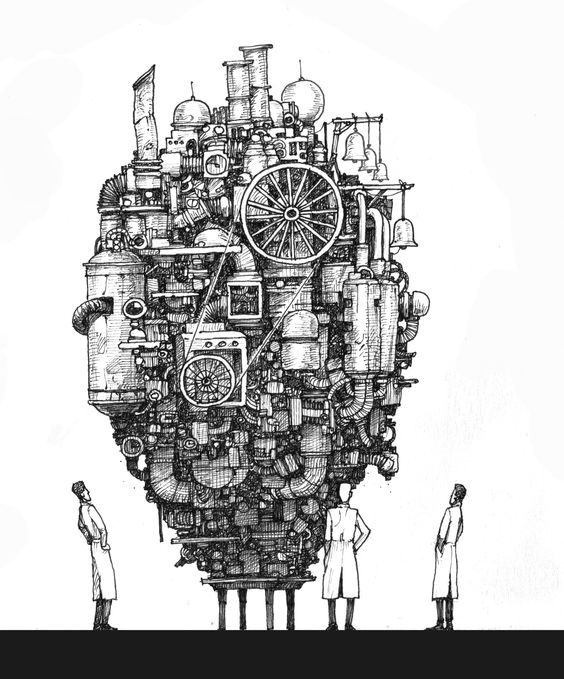 //Copy %rax register’s val to %rbx
mov %rax, %rbx

//Copy *(%rsp+16) to %rbx
mov 16(%rsp), %rbx

//Copy %rbx register val to *(%rsp+8)
mov %rbx, 8(%rsp)
mov instruction: Operands can both be registers, or one register/one memory location
RISC vs CISC: ISA Wars
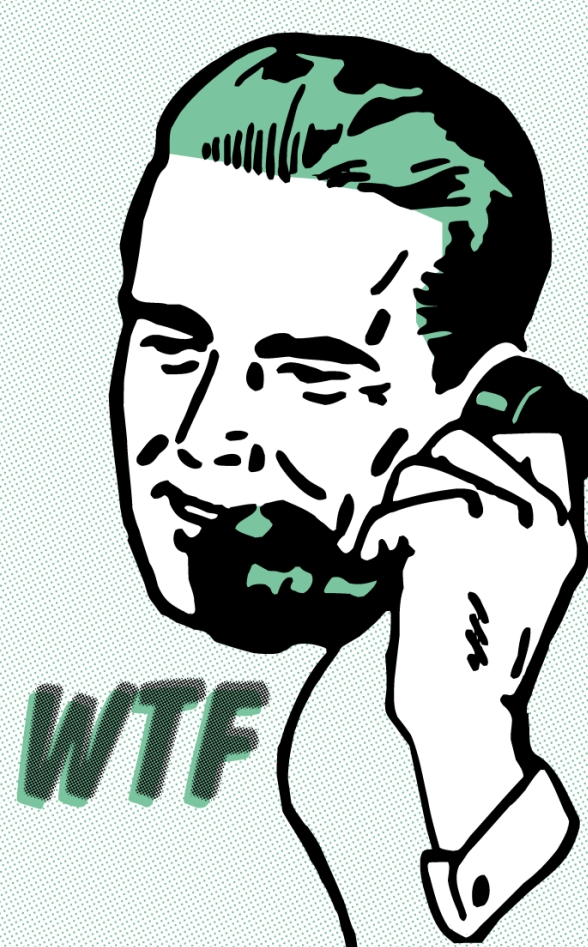 A single hardware instruction has to do:
a condition test
a memory read
a memory write
two register increments or decrements
That’s a lot!
CISC (Complex Instruction Set Computer)
A single instruction might do many things
Instructions are variable-size to minimize RAM usage
CISC instructions make life easier for compiler writers, but much more difficult for hardware designers—complex instructions are hard to implement and make fast
x86 is the classic CISC ISA
if(cpu_direction_flag == 0){ 
    *(%rdi++) = *(%rsi++); 
}else{
    *(%rdi--) = *(%rsi--);
}
//Copy %rax register’s val to %rbx
mov %rax, %rbx

//Copy *(%rsp+16) to %rbx
mov 16(%rsp), %rbx

//Copy %rbx register val to *(%rsp+8)
mov %rbx, 8(%rsp)
mov instruction: Operands can both be registers, or one register/one memory location
if(cpu_direction_flag == 0){ 
    *(%rdi++) = *(rsi++); 
}else{
    *(%rdi--) = *(%rsi--);
}
//movsb: Copy 1 byte from one
//       pointer to another
//%rdi:  Destination pointer
//%rsi:  Source pointer
if(cpu_direction_flag == 0){ 
    *(%rdi++) = *(%rsi++); 
}else{
    *(%rdi--) = *(%rsi--);
}
[Speaker Notes: Note that in movsb, the source and destination pointers are hardcoded into the instruction itself.]
RISC vs CISC: ISA Wars
RISC (Reduced Instruction Set Computer)
Each instruction does a simple thing
Instructions are fixed-sized (or at least easy decode)
Load/store architecture: all instructions but loads and stores manipulate registers 
RISC ISAs make it easier to design fast, power-efficient hardware
Ex: MIPS, ARM
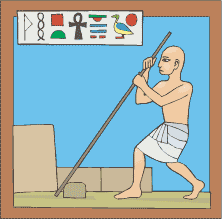 //On MIPS, operands for mov instr
//can only be registers!
mov a0, a1 //Copy a0 register value
           //to a1
//In fact, mov is a pseudoinstruction
//that isn’t in the ISA! Compiler
//translates the above to:
addi 0, a0, a1 //a1 = a0 + 0
RAM is cheap, power efficiency is important, and RISC makes it easier to design fast CPUs—so who cares if compilers must work a little harder to compile code?
[Speaker Notes: [For a refresher on x64 instructions, see https://web.stanford.edu/class/cs107/guide/x86-64.html.]
[Note that modern x86 processors internally translate the CISC instructions to a RISC-like form that only the processor sees; the RISC instructions are what the processors actually executes. These RISC-like instructions are called “microinstructions” or “micro-ops”.]
[References: https://www.cs.umd.edu/class/sum2003/cmsc311/Notes/Mips/pseudo.html
                     http://sunnyeves.blogspot.co.uk/2009/07/intel-x86-processors-cisc-or-risc-or.html
                     http://www.agner.org/optimize/instruction_tables.pdf]]
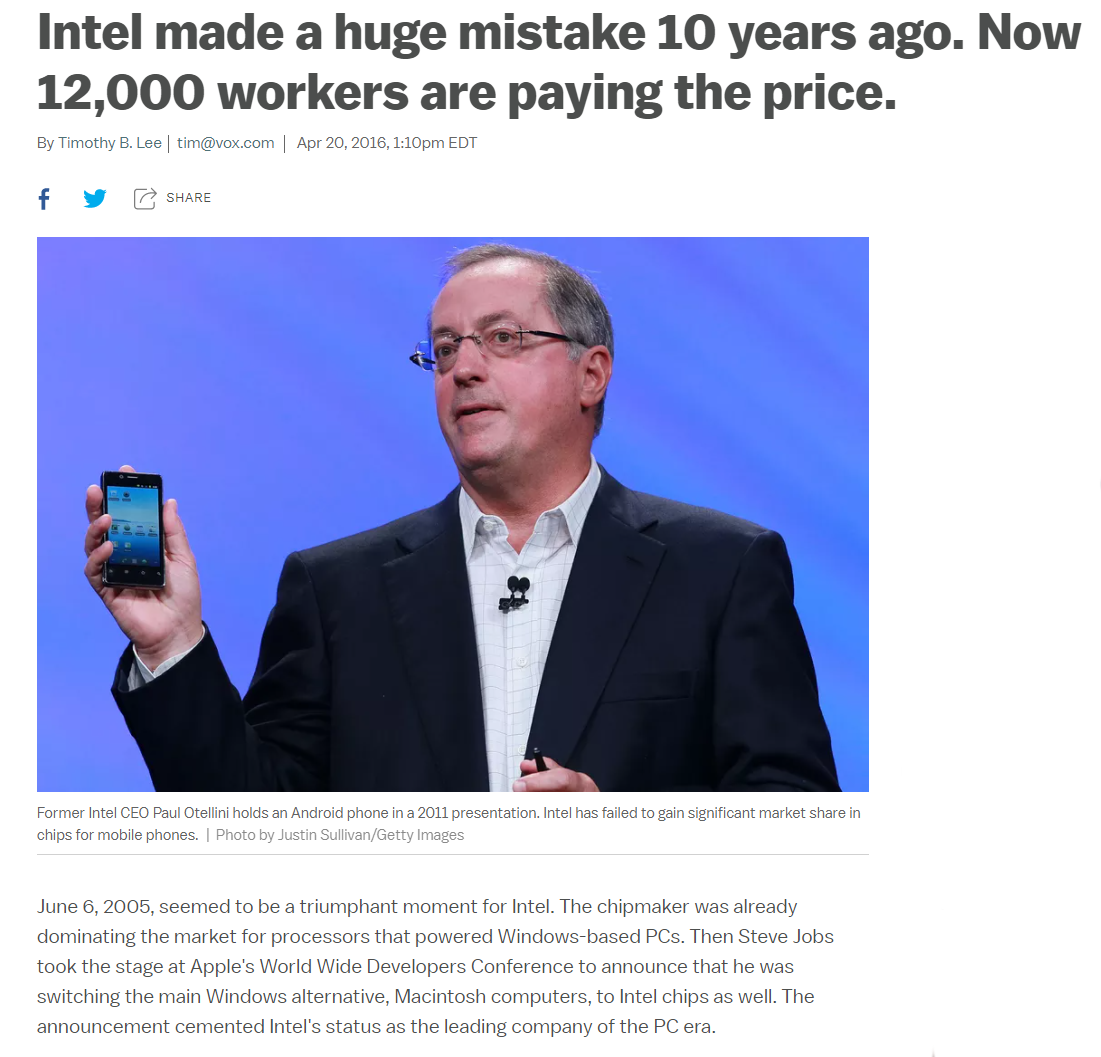 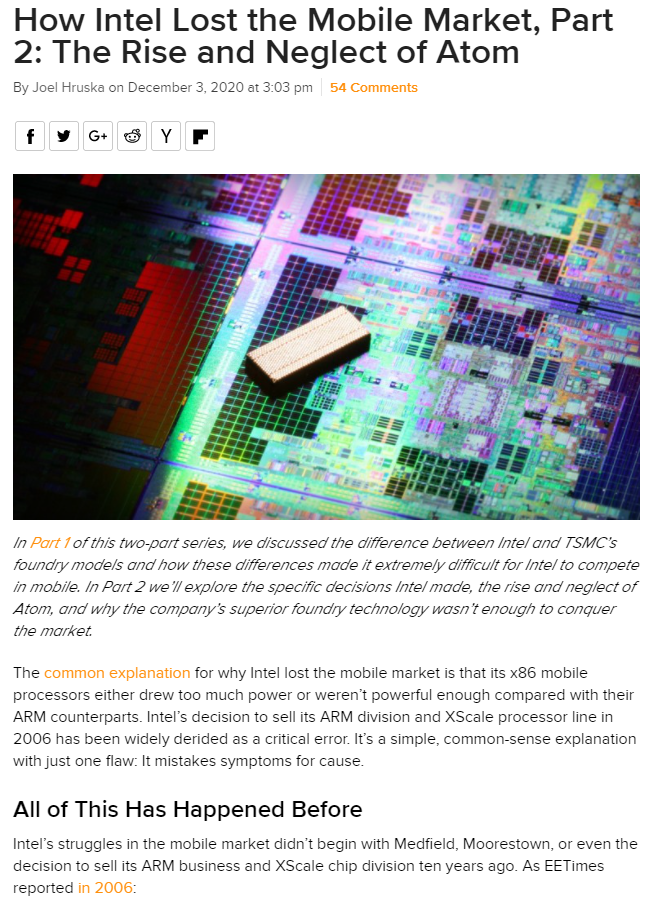 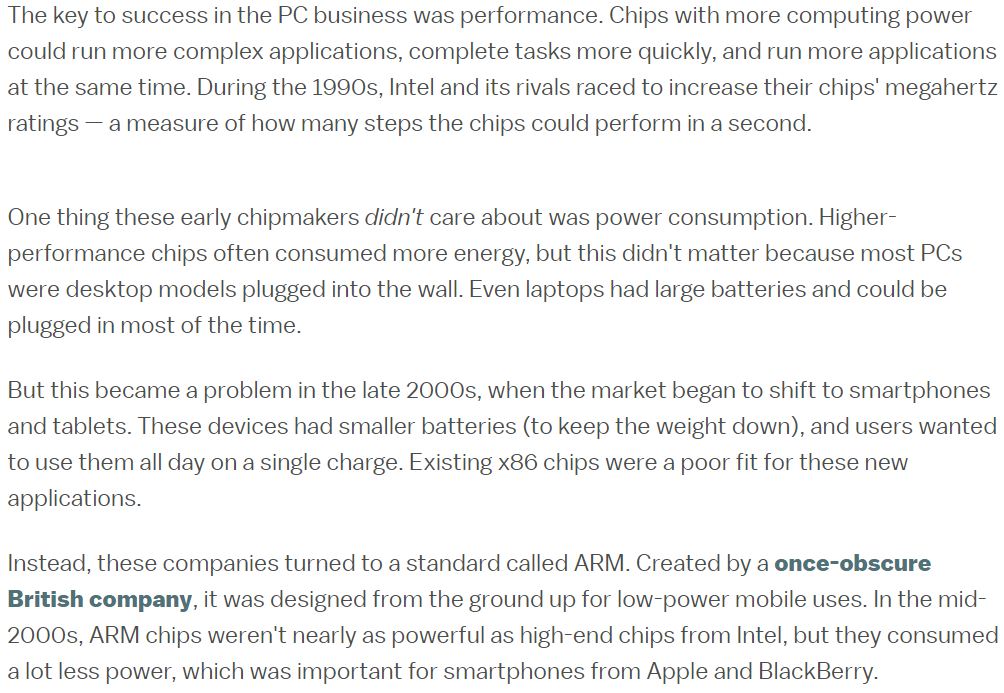 [Speaker Notes: [Ref: https://www.vox.com/2016/4/20/11463818/intel-iphone-mobile-revolution
        https://www.extremetech.com/computing/227816-how-intel-lost-the-mobile-market-part-2-the-rise-and-neglect-of-atom]]
x86-64: Registers
16 general-purpose integer registers
%rbp: break pointer
%rsp: stack pointer
%rax, %rbx, %rcx, %rdx, %rsi, %rdi, %r8, %r9, %r10, %r11, %r12, %r13, %r14, %r15: used for various purposes
%rip: instruction pointer (i.e., holds the address of the next instruction to execute)
Incremented or decremented by more than one instruction during jumps, function calls/returns
Various special-purpose registers like:
%cr3: the page table pointer
%xmm0—%xmm15: floating point registers
x86-64: System V Calling Convention
Simplest case: callee arguments+retval are integers or pointers
Caller stores first six arguments in %rdi, %rsi, %rdx, %rcx, %r8, and %r9
Remaining arguments are passed via the stack
Callee places return value in %rax
int64_t foo(int64_t a, int64_t b,
            int64_t c, int64_t d, 
            int64_t e, int64_t f,
            int64_t g, int64_t h){
    int64_t local0 = a*b*c;
    int64_t local1 = d*e*f;
    return local0 - local1;
}
Caller info
h
g
return addr
%rbp
saved %rbp
local0
%rsp
local1
f
c
d
e
a
b
%r8
%r9
%rcx
%rdi
%rsi
%rdx
[Speaker Notes: System V was one of the first commercial versions of the Unix operating system. The design of Unix was extremely influential on subsequent operating systems like Linux. [Reference: https://en.wikipedia.org/wiki/UNIX_System_V]

[Note that, if a stack-passed integer argument is smaller than 64 bits, the argument is rounded up to 64-bits in size before being placed on the stack.]

[Reference: Section 3.2.3 of “System V Application Binary Interface: AMD64 Architecture Processor Supplement”:
https://raw.githubusercontent.com/wiki/hjl-tools/x86-psABI/x86-64-psABI-1.0.pdf]]
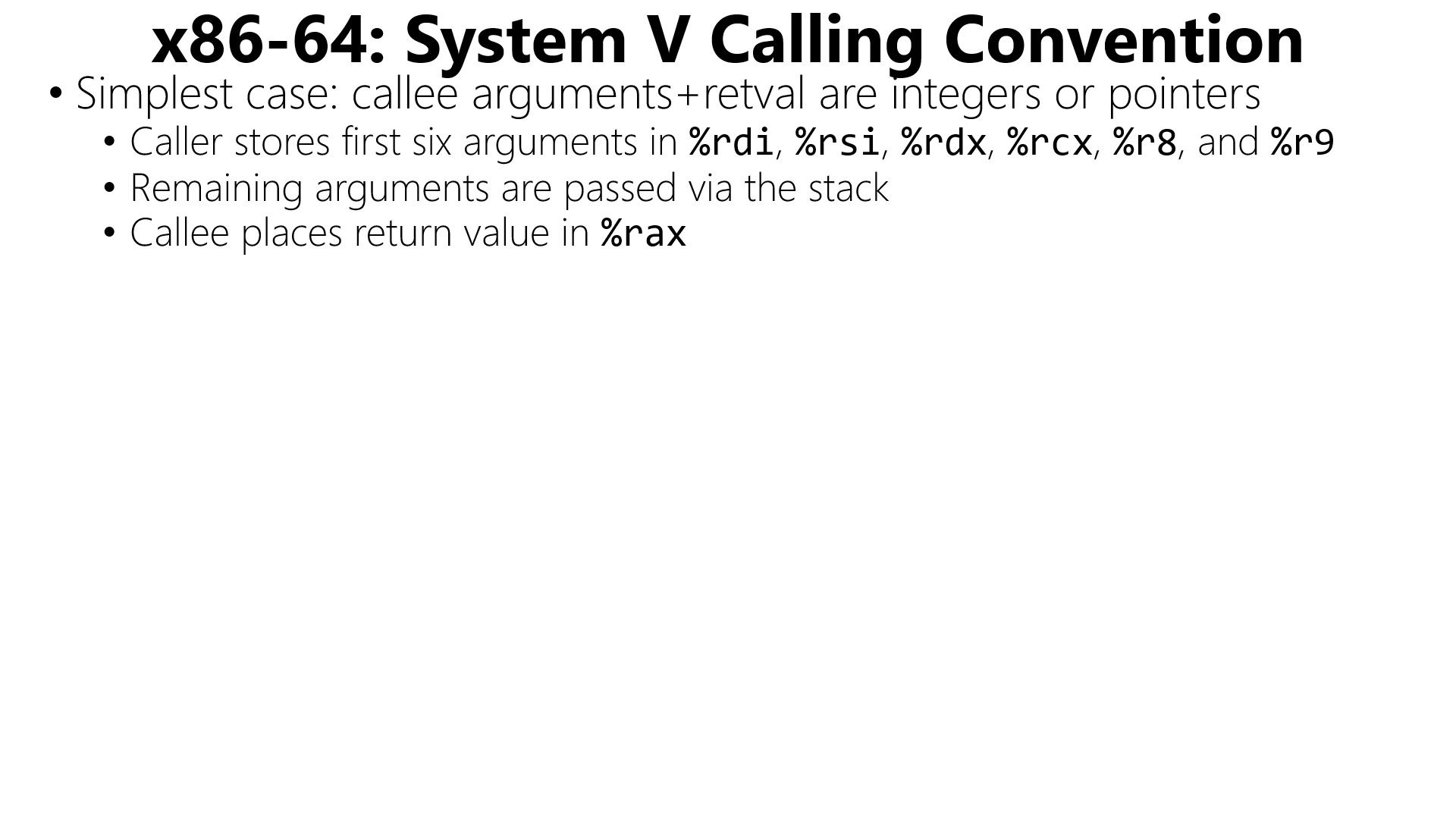 Caller-saved regs
%rdi%, %rsi, %rdx, %rcx, %r8, %r9, %r10, %r11, %rax
Can be overwritten by callee, so if the caller wants to preserve their value, must do so *before* invoking callee
Callee-saved regs
%rbp, %rbx, %r12, %r13, %r14, %r15
Assumed by caller to *not* be modified by callee, so callee must push old values on the stack *before* updating these registers
//Code at start of function.
//Save old breakpointer.
pushq %rbp
movq %rsp, %rbp

//Assume that function needs
//to overwrite callee-saved
//%rbx and %r12.
pushq %rbx
pushq %r12

//Allocate local vars.
subq $0x10, %rsp

//Rest of function . . .
int64_t foo(int64_t a, int64_t b,
            int64_t c, int64_t d, 
            int64_t e, int64_t f,
            int64_t g, int64_t h){
    int64_t local0 = a*b*c;
    int64_t local1 = d*e*f;
    return local0 - local1;
}
Caller info
h
g
return addr
%rbp
saved %rbp
local0
%rsp
local1
f
c
d
e
a
b
%r8
%r9
%rcx
%rdi
%rsi
%rdx
[Speaker Notes: If we look at the bottom of the diagram, we see that the first six arguments for the callee are stored in %rdi, %rsi, %rdx, and so on. This is one reason why these registers are *caller* saved---the caller has to stash the old values in these registers before using the registers to pass arguments to the callee.

In the example at the end of the slide, a function saves (i.e., pushes) some callee-saved registers on the stack. Note that, when the function returns, it needs to restore those values by popping them back into the appropriate registers!]
How can a processor efficiently execute instructions?
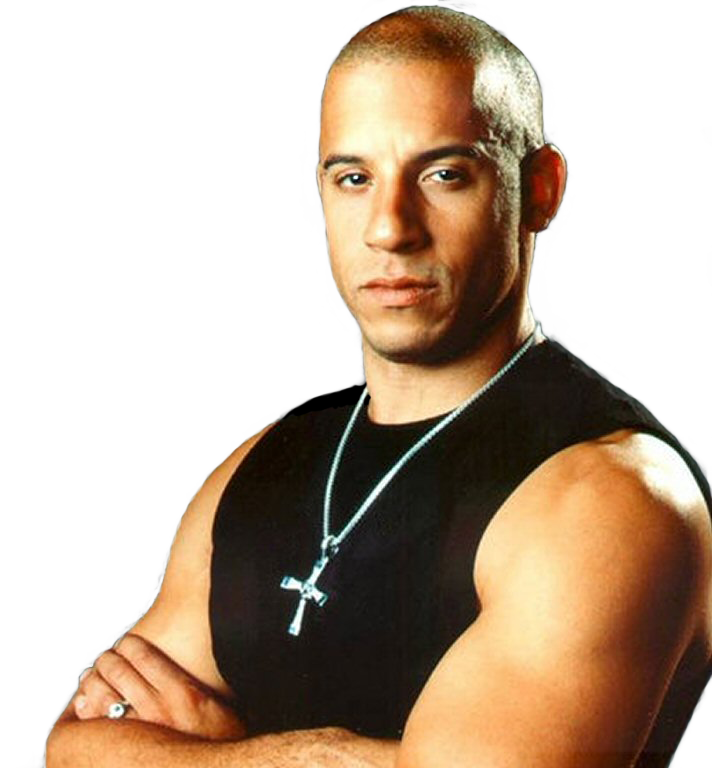 Pipelining: The Need for Speed
Vin Diesel needs more cars because VIN DIESEL
A single car must be constructed in stages
Build the floorboard
Build the frame
Attach floorboard to frame
Install engine
I DON’T KNOW HOW CARS ARE MADE BUT             YOU GET THE POINT
Q: How do you design the car factory?
Factory Design #1
Suppose that building a car requires three tasks that must be performed in serial (i.e., the tasks cannot be overlapped)
Further suppose that each task takes the same amount of time
We can design a single, complex robot that can perform all of the tasks





The factory will build one car every three time units
t=1
t=2
t=0
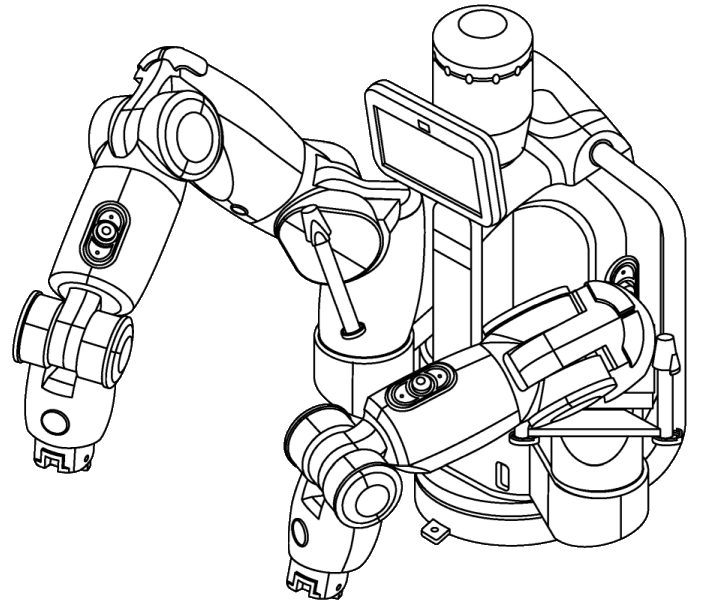 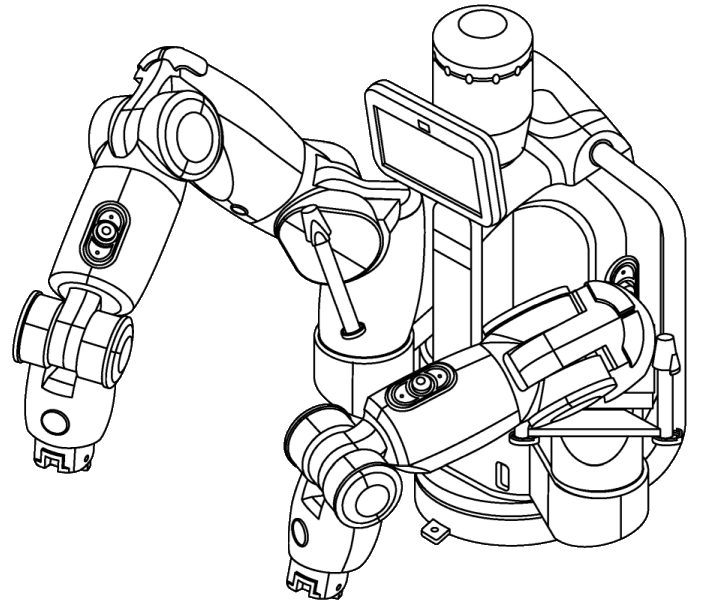 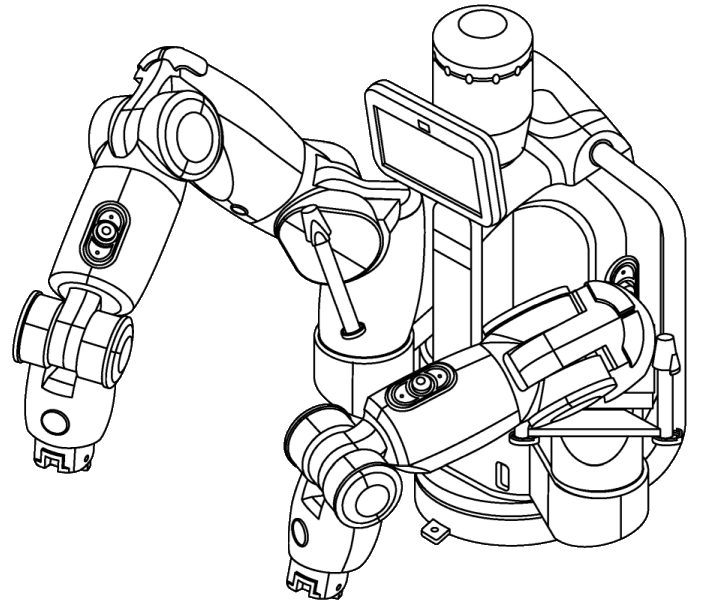 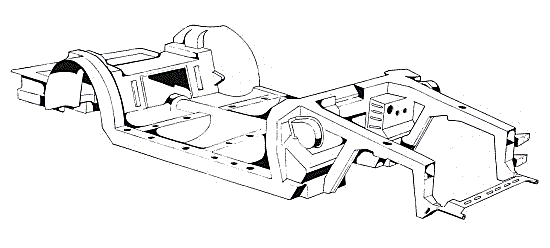 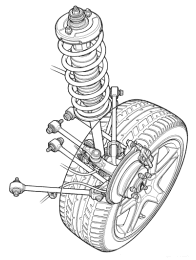 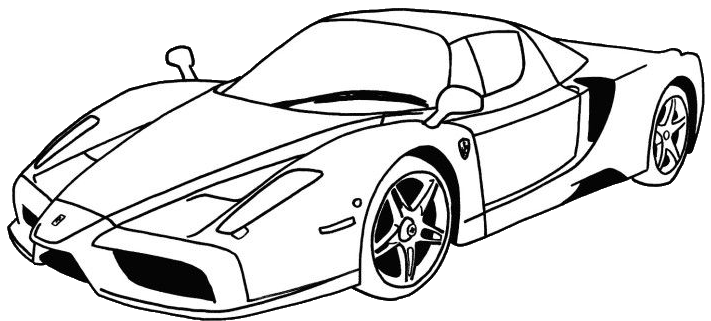 Factory Design #2
We design three simple robots, each of which performs one task
The robots can work in parallel, performing their tasks on different cars simultaneously
Once the factory ramps up, it can make one car every time unit!
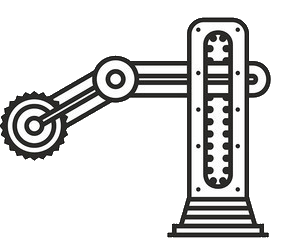 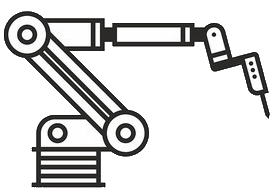 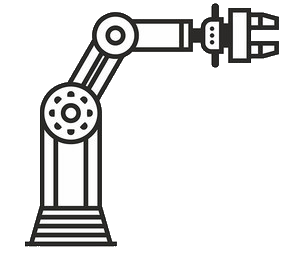 t=0
Car 0
Car 0
t=1
Car 1
The factory has ramped up: the pipeline is now full!
Car 0
t=2
Car 1
Car 2
Car 1
Car 2
t=3
Car 3
Pipelining a Processor
Executing an instruction requires five steps to be performed
Fetch: Pull the next instruction from RAM into the processor
Decode: Determine the type of the instruction and extract the operands (e.g., the register indices, the immediate value, etc.)
Execute: If necessary, perform the arithmetic operation that is associated with the instruction
Memory: If necessary, read or write a value from/to RAM
Writeback: If necessary, update a register with the result of an arithmetic operation or a RAM read
To pipeline a CPU, we put each step in its own hardware stage
This increases the production rate of instructions, as in the car example
A processor’s clock frequency is the rate at which its pipeline completes instructions
Processors: From the View of a Master Programmer
Instr
Conditions/
%rcx
size
Next sequential IP
Read reg0 idx
Condition
%rcx
Read reg1 idx
Sign-extended imm
Write reg idx
Write reg data
Opcode
Memory
?
?
IP
Read data 0
+
Memory
+
ALU
Read data 1
Addr
Current instruction register
MEM/WB
ID/EX
EX/MEM
Registers
Instr
RdData
Sign extend
imm to 64-bit
Addr
Write reg idx
WrData
Fetch:addq %r8, %r9
Address of instruction after addq
Instr
Conditions/
%rcx
//IP=addr of addq instr
//Fetch addq instr, increment
//IP to next instr
size
Next sequential IP
Read reg0 idx
Condition
%rcx
Read reg1 idx
Sign-extended imm
Write reg idx
Write reg data
Opcode
Memory
?
?
IP
Read data 0
+
Memory
+
ALU
Read data 1
Addr
Current instruction register
MEM/WB
ID/EX
EX/MEM
Registers
Instr
RdData
4D 01 C1
Sign extend
imm to 64-bit
Addr
Write reg idx
WrData
[Speaker Notes: The instruction `addq %r8, %9` is encoded using the three bytes `4D 01 C1`.

[What does the “q” at the end of “addq” mean? See https://en.wikibooks.org/wiki/X86_Assembly/GAS_Syntax#Operation_Suffixes for the answer. Quoth that page:
“GAS assembly instructions are generally suffixed with the letters "b", "s", "w", "l", "q" or "t" to determine what size operand is being manipulated.
b = byte (8 bit).
s = single (32-bit floating point).
w = word (16 bit).
l = long (32 bit integer or 64-bit floating point).
q = quad (64 bit).”
]

[For more information about decoding x86 instructions, see https://pyokagan.name/blog/2019-09-20-x86encoding/ and https://disasm.pro/.]]
Decode:addq %r8, %r9
Instr
Conditions/
%rcx
//Opcode=add
//Read reg0=%r8   Read reg1=%r9
//Write reg=%r9
size
Next sequential IP
Read reg0 idx
Condition
%rcx
Read reg1 idx
Sign-extended imm
Write reg idx
Write reg data
Opcode
Memory
?
?
IP
Read data 0
+
Memory
+
ALU
Read data 1
Addr
Current instruction register
MEM/WB
ID/EX
EX/MEM
Registers
Instr
RdData
Sign extend
imm to 64-bit
Addr
Write reg idx
WrData
Execute:addq %r8, %r9
Instr
Conditions/
%rcx
//Calculate read data 0 +
//          read data 1
size
Next sequential IP
Read reg0 idx
Condition
%rcx
Read reg1 idx
Sign-extended imm
Write reg idx
Write reg data
Opcode
Memory
?
?
IP
Read data 0
+
Memory
+
ALU
Read data 1
Addr
Current instruction register
MEM/WB
ID/EX
EX/MEM
Registers
Instr
RdData
Sign extend
imm to 64-bit
Addr
Write reg idx
WrData
Memory:addq %r8, %r9
Instr
Conditions/
%rcx
//Nothing to do here; all
//operands are registers
size
Next sequential IP
Read reg0 idx
Condition
%rcx
Read reg1 idx
Sign-extended imm
Write reg idx
Write reg data
Opcode
Memory
?
?
IP
Read data 0
+
Memory
+
ALU
Read data 1
Addr
Current instruction register
MEM/WB
ID/EX
EX/MEM
Registers
Instr
RdData
Sign extend
imm to 64-bit
Addr
Write reg idx
WrData
Writeback: addq %r8, %r9
Instr
Conditions/
%rcx
//Update %r9 with the
//result of the add
size
Next sequential IP
Read reg0 idx
Condition
%rcx
Read reg1 idx
Sign-extended imm
Write reg idx
Write reg data
Opcode
Memory
?
?
IP
Read data 0
+
Memory
+
ALU
Read data 1
Addr
Current instruction register
MEM/WB
ID/EX
EX/MEM
Registers
Instr
RdData
Sign extend
imm to 64-bit
Addr
Write reg idx
WrData
[Speaker Notes: [Ref: The Wikipedia article on the classic RISC pipeline is quite good: https://en.wikipedia.org/wiki/Classic_RISC_pipeline]]
Suppose that the next instructionis a mov . . .
Fetch:mov 8(%r10), %r11
Address of instruction after mov
Instr
Conditions/
%rcx
//IP=addr of mov instr
//Fetch mov instr and
//increment IP
size
Next sequential IP
Read reg0 idx
Condition
%rcx
Read reg1 idx
Sign-extended imm
Write reg idx
Write reg data
Opcode
Memory
?
?
IP
Read data 0
+
Memory
+
ALU
Read data 1
Addr
Current instruction register
MEM/WB
ID/EX
EX/MEM
Registers
Instr
RdData
Sign extend
imm to 64-bit
Addr
Write reg idx
WrData
Decode:mov 8(%r10), %r11
Instr
Conditions/
%rcx
//Opcode=mov
//Read reg0=%r10	Write reg=%r11
//Imm=8
size
Next sequential IP
Read reg0 idx
Condition
%rcx
Read reg1 idx
Sign-extended imm
Write reg idx
Write reg data
Opcode
Memory
?
?
IP
Read data 0
+
Memory
+
ALU
Read data 1
Addr
Current instruction register
MEM/WB
ID/EX
EX/MEM
Registers
Instr
RdData
Sign extend
imm to 64-bit
Addr
Write reg idx
WrData
Execute:mov 8(%r10), %r11
Instr
Conditions/
%rcx
//Calculate the mem addr:
//  %r10 + 8
size
Next sequential IP
Read reg0 idx
Condition
%rcx
Read reg1 idx
Sign-extended imm
Write reg idx
Write reg data
Opcode
Memory
?
?
IP
Read data 0
+
Memory
+
ALU
Read data 1
Addr
Current instruction register
MEM/WB
ID/EX
EX/MEM
Registers
Instr
RdData
Sign extend
imm to 64-bit
Addr
Write reg idx
WrData
Memory:mov 8(%r10), %r11
Instr
Conditions/
%rcx
//Ask the memory hardware
//to fetch data at addr
size
Next sequential IP
Read reg0 idx
Condition
%rcx
Read reg1 idx
Sign-extended imm
Write reg idx
Write reg data
Opcode
Memory
?
?
IP
Read data 0
+
Memory
+
ALU
Read data 1
Addr
Current instruction register
MEM/WB
ID/EX
EX/MEM
Registers
Instr
RdData
Sign extend
imm to 64-bit
Addr
Write reg idx
WrData
Writeback:mov 8(%r10), %r11
Instr
Conditions/
%rcx
//Update %r11 with the
//value from memory
size
Next sequential IP
Read reg0 idx
Condition
%rcx
Read reg1 idx
Sign-extended imm
Write reg idx
Write reg data
Opcode
Memory
?
?
IP
Read data 0
+
Memory
+
ALU
Read data 1
Addr
Current instruction register
MEM/WB
ID/EX
EX/MEM
Registers
Instr
RdData
Sign extend
imm to 64-bit
Addr
Write reg idx
WrData
x86-64: Branches
Most arithmetic instructions (e.g., add, sub) set condition flags to 1 if certain conditions are true
ZF: Result was zero
CF: Result generated a carry-out
SF: Result was negative (i.e., sign bit was set)
OF: Result caused overflow
cmp and test also set flags without updating registers
cmp %x, %y: Set flags using %y – %x
test %x, %y: Set flags using %x & %y (i.e., using logical and)
Conditional jump instruction jXXX offset jumps to %rip+offset if the flag condition XXX is true
Ex: jz offset jumps if ZF is set
Ex: js offset jumps if SF is set
Note that jrcxz (“jump if %rcx is zero”) jumps if %rcx is zero
[Speaker Notes: [Note that jczx does not need to consult the ZF flag—the instruction just directly checks whether %rcx is zero.]

[References: http://www.cs.tufts.edu/comp/181/x64_cheatsheet.pdf
                    https://www.felixcloutier.com/x86/jmp
                    https://en.wikibooks.org/wiki/X86_Assembly/Control_Flow#Jump_Instructions
]]
Fetch:jrcxz $0x40
Address of instruction after jrcxz
Instr
Conditions/
%rcx
//IP=addr of jrcxz instr
//Fetch jrcxz instr and
//increment IP
size
Next sequential IP
Read reg0 idx
Condition
%rcx
Read reg1 idx
Sign-extended imm
Write reg idx
Write reg data
Opcode
Memory
?
?
IP
Read data 0
+
Memory
+
ALU
Read data 1
Addr
Current instruction register
MEM/WB
ID/EX
EX/MEM
Registers
Instr
RdData
Sign extend
imm to 64-bit
Addr
Write reg idx
WrData
Decode: jrcxz $0x40
Instr
Conditions/
%rcx
//If %rcx is 0, set next IP 
//to IP + signExtend($0x40)
size
Next sequential IP
Read reg0 idx
Condition
%rcx
Read reg1 idx
Sign-extended imm
Write reg idx
Write reg data
Opcode
Memory
?
?
IP
Read data 0
+
Memory
+
ALU
Read data 1
Addr
Current instruction register
MEM/WB
ID/EX
EX/MEM
Registers
Instr
RdData
Did the CPU assume the branch isn’t taken and fetch the instruction after jz?
Sign extend
imm to 64-bit
Addr
Write reg idx
WrData
Execute: jrcxz $0x40
Instr
Conditions/
%rcx
//Does nothing
size
Next sequential IP
Read reg0 idx
Condition
%rcx
Read reg1 idx
Sign-extended imm
Write reg idx
Write reg data
Opcode
Memory
?
?
IP
Read data 0
+
Memory
+
ALU
Read data 1
Addr
Current instruction register
MEM/WB
ID/EX
EX/MEM
Registers
Instr
RdData
Sign extend
imm to 64-bit
Addr
Write reg idx
WrData
Memory: jrcxz $0x40
Instr
Conditions/
%rcx
//Does nothing
size
Next sequential IP
Read reg0 idx
Condition
%rcx
Read reg1 idx
Sign-extended imm
Write reg idx
Write reg data
Opcode
Memory
?
?
IP
Read data 0
+
Memory
+
ALU
Read data 1
Addr
Current instruction register
MEM/WB
ID/EX
EX/MEM
Registers
Instr
RdData
Sign extend
imm to 64-bit
Addr
Write reg idx
WrData
Writeback: jrcxz $0x40
Instr
Conditions/
%rcx
//Does nothing
size
Next sequential IP
Read reg0 idx
Condition
%rcx
Read reg1 idx
Sign-extended imm
Write reg idx
Write reg data
Opcode
Memory
?
?
IP
Read data 0
+
Memory
+
ALU
Read data 1
Addr
Current instruction register
MEM/WB
ID/EX
EX/MEM
Registers
Instr
RdData
Sign extend
imm to 64-bit
Addr
Write reg idx
WrData
The Problem with Branches
We don’t know if jrcxz is taken until the end of the decode stage . . .
. . . so what should the IF stage fetch immediately after the jrcxz instruction?
WB
ID
IF
EX
MEM
t=1
t=2
t=0
incq
jrcxz
incq
jrcxz
???
incq
incq %r8
jrcxz lbl
subq %r10, %r11
addq %rax, %rbx
movq 8(%r9), %r12
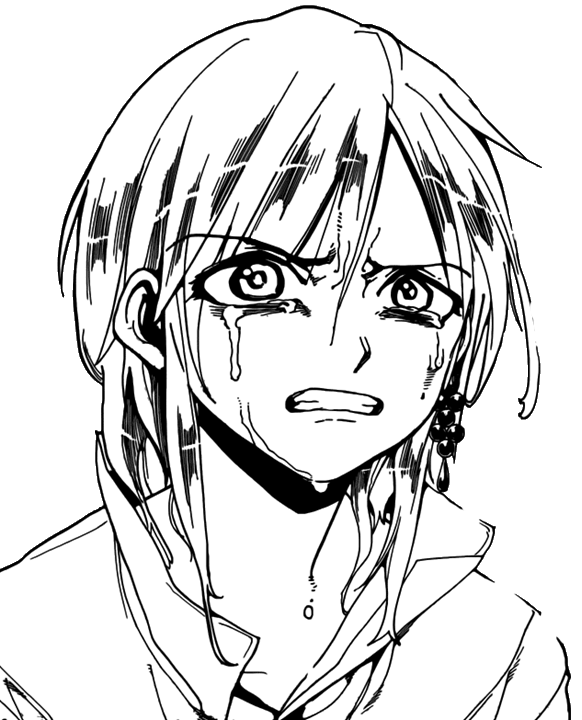 We don’t know if we should branch until the end of t=2 . . .
. . . so we don’t know whether subq or movq should have been fetched until end of t=2!
lbl:
The Problem with Branches
We don’t know if jrcxz is taken until the end of the decode stage . . .
. . . so what should the IF stage fetch immediately after the jrcxz instruction?
Address of jrcxz
Opcode
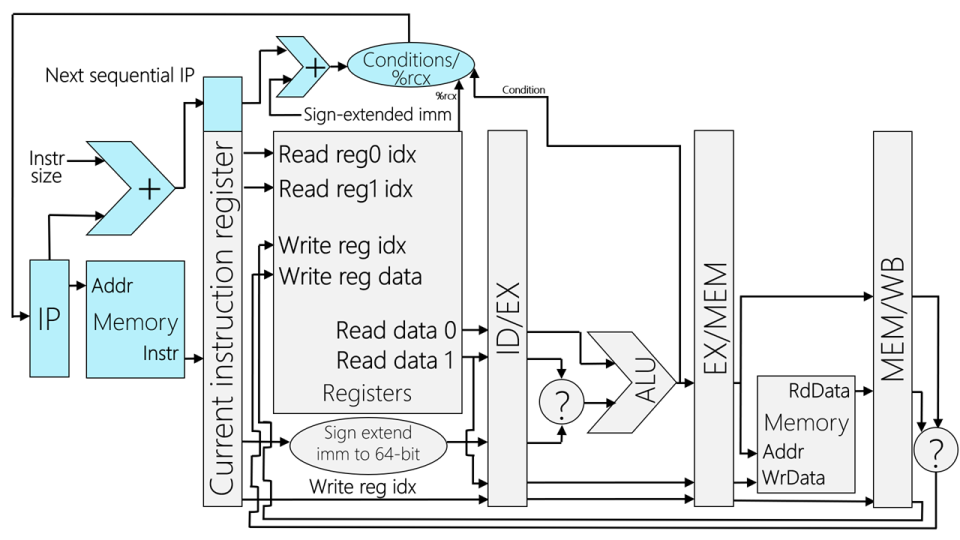 incq %r8
jrcxz lbl
subq %r10, %r11
addq %rax, %rbx
movq 8(%r9), %r12
incq
lbl:
The Problem with Branches
We don’t know if jrcxz is taken until the end of the decode stage . . .
. . . so what should the IF stage fetch immediately after the jrcxz instruction?
Address of subq
Opcode
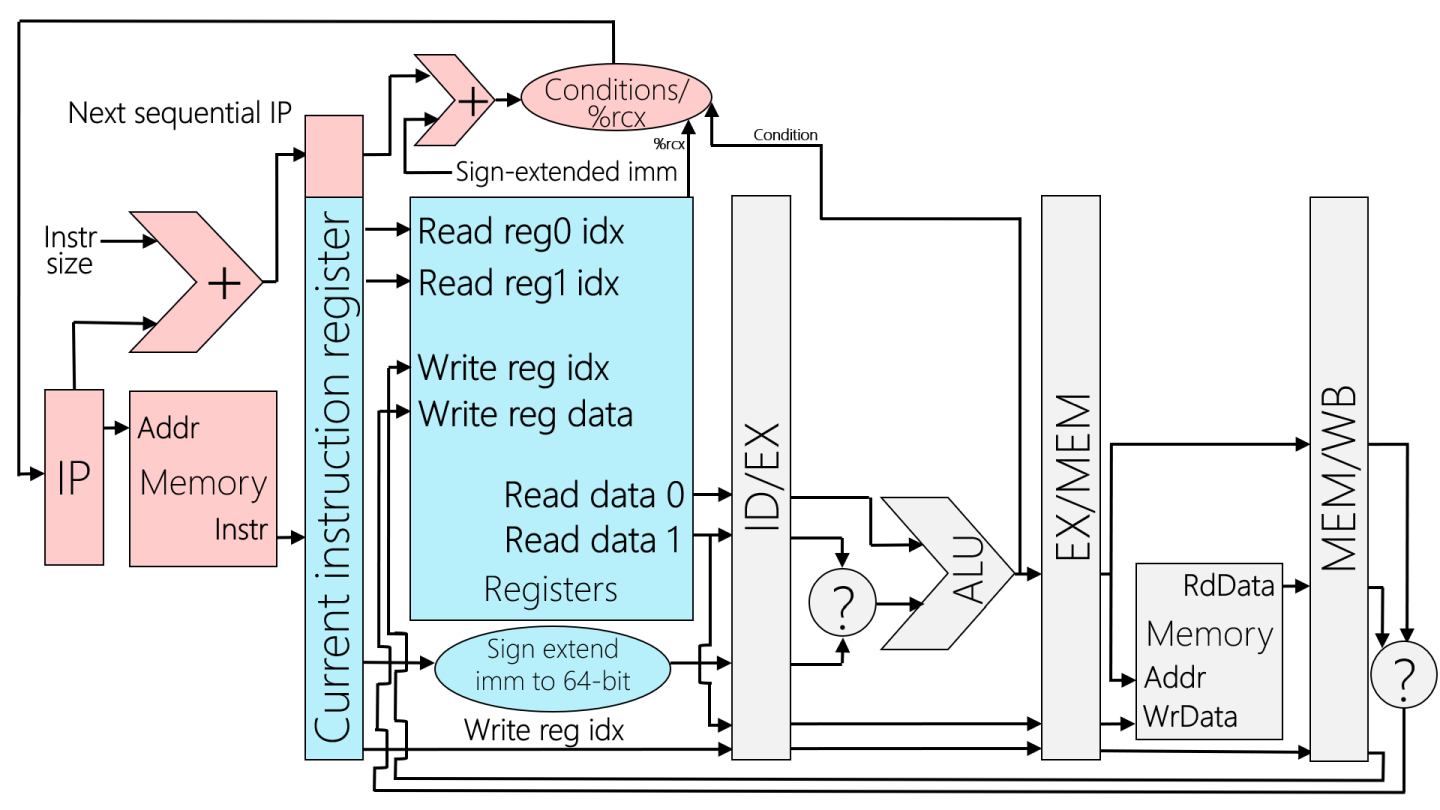 incq %r8
jrcxz lbl
subq %r10, %r11
addq %rax, %rbx
movq 8(%r9), %r12
jrcxz
lbl:
incq
The Problem with Branches
We don’t know if jrcxz is taken until the end of the decode stage . . .
. . . so what should the IF stage fetch immediately after the jrcxz instruction?
The %rcx check may determine that the default next IP (i.e., the address of the instruction after subq) should be overridden with the address of movq!
Address of addq
Opcode
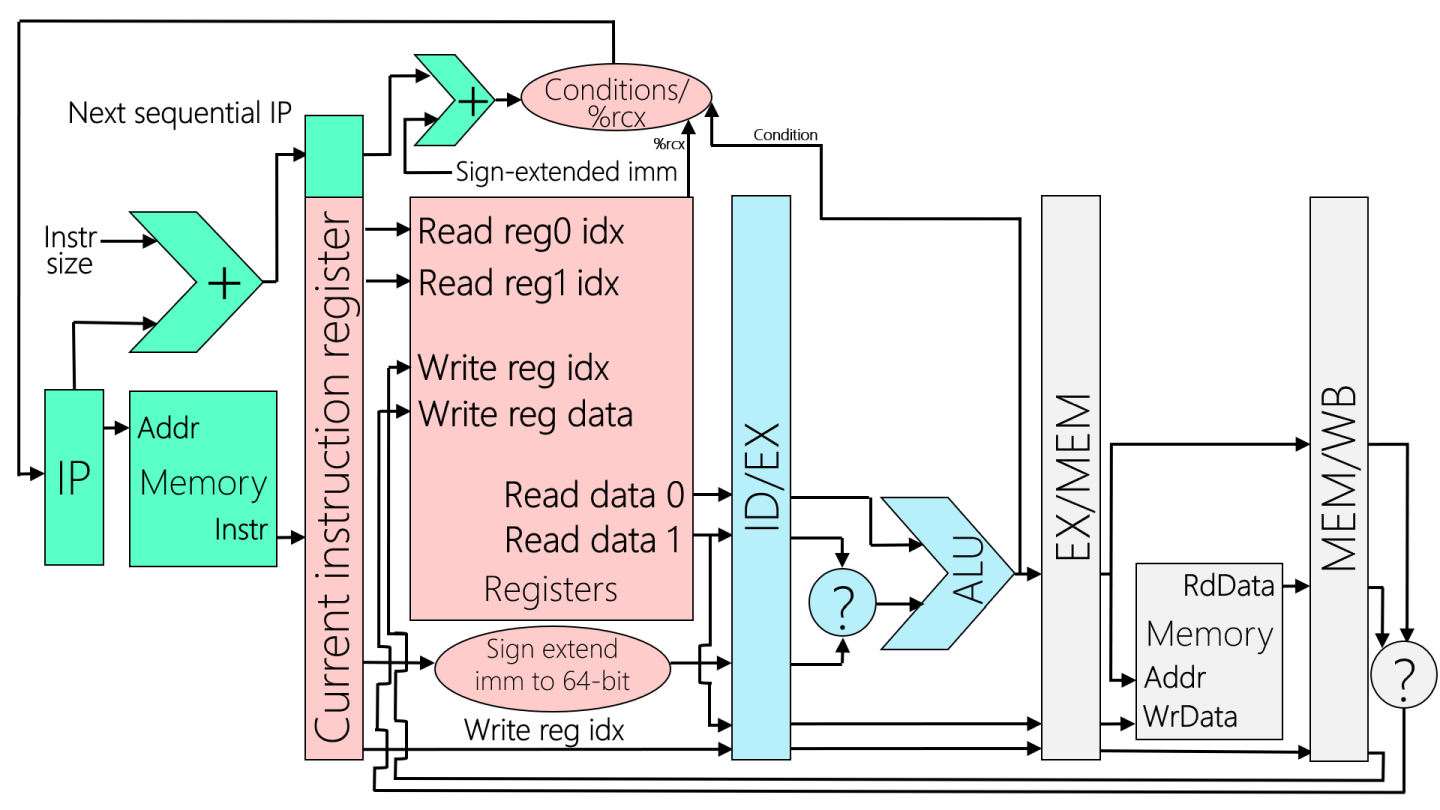 incq %r8
jrcxz lbl
subq %r10, %r11
addq %rax, %rbx
movq 8(%r9), %r12
subq
lbl:
jrcxz
incq
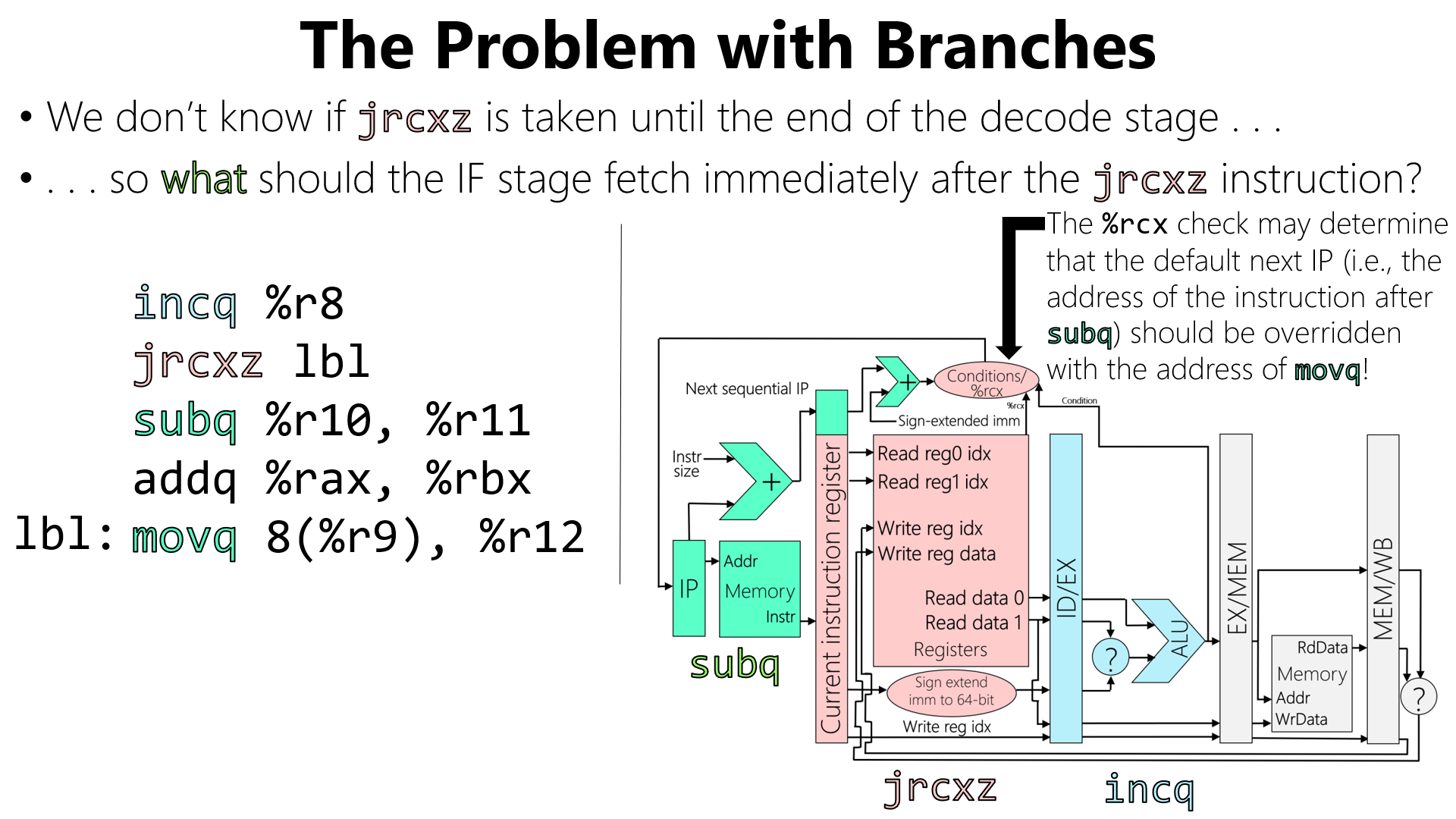 Address of addq
Opcode
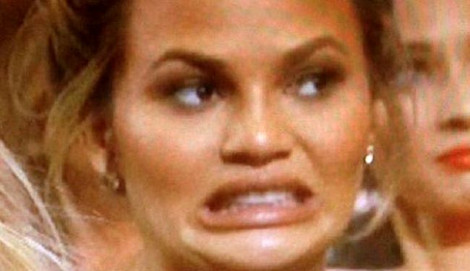 If the branch is taken, we need to kill the subq!
Address of movq
Address of addq
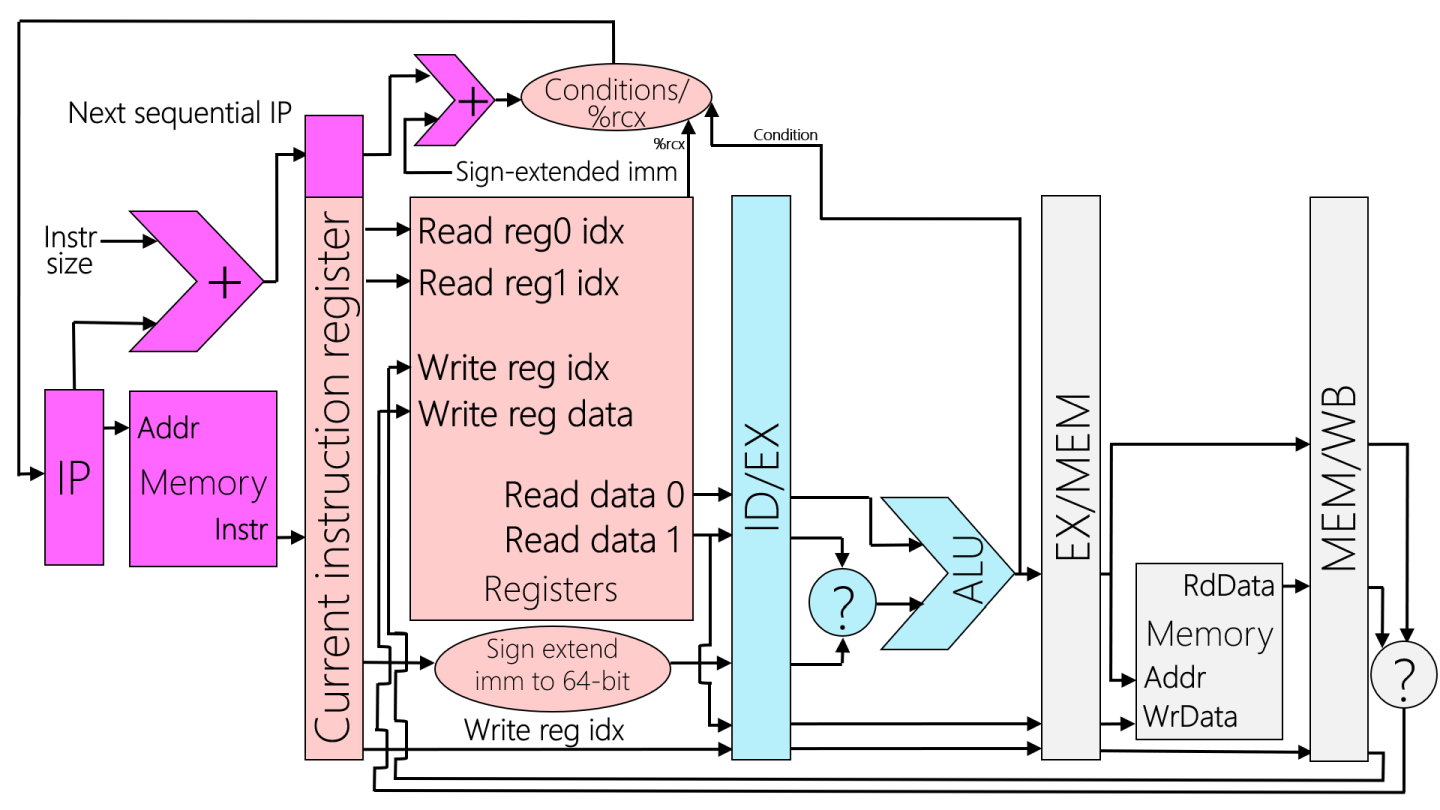 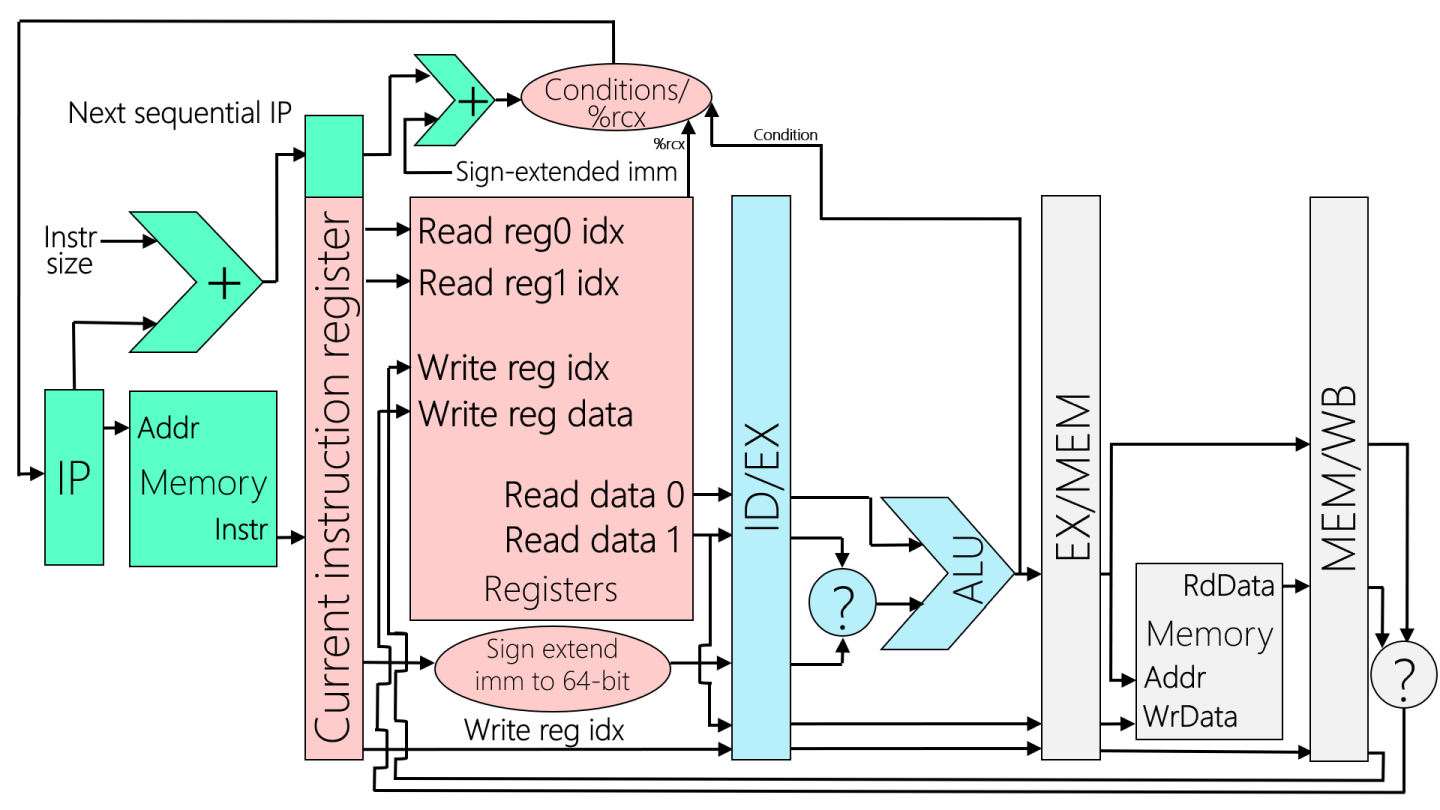 Opcode
nop
subq
The pipeline overwrites the subq with a nop, and then fetches the correct instruction (i.e., the movq)!
incq %r8
jrcxz lbl
subq %r10, %r11
addq %rax, %rbx
movq 8(%r9), %r12
jrcxz
incq
lbl:
[Speaker Notes: A “nop” instruction has no side effects---in other words, it perform “no operation.” Inserting a nop into an stream of instructions will never affects the correctness of the computation that the instructions perform. However, inserting nops does affect performance---the pipeline completes fewer *useful* instructions per unit time.

Remember that, in the binary-level representation of `jrcxz lbl`, the `lbl` part is actually an integer offset; the virtual address of the jump target (e.g., the `movq` in the example above) lives `lbl` bytes away from the virtual address of the instruction that follows the `jrcxz`. [Ref: See https://c9x.me/x86/html/file_module_x86_id_147.html for the gory details.]]
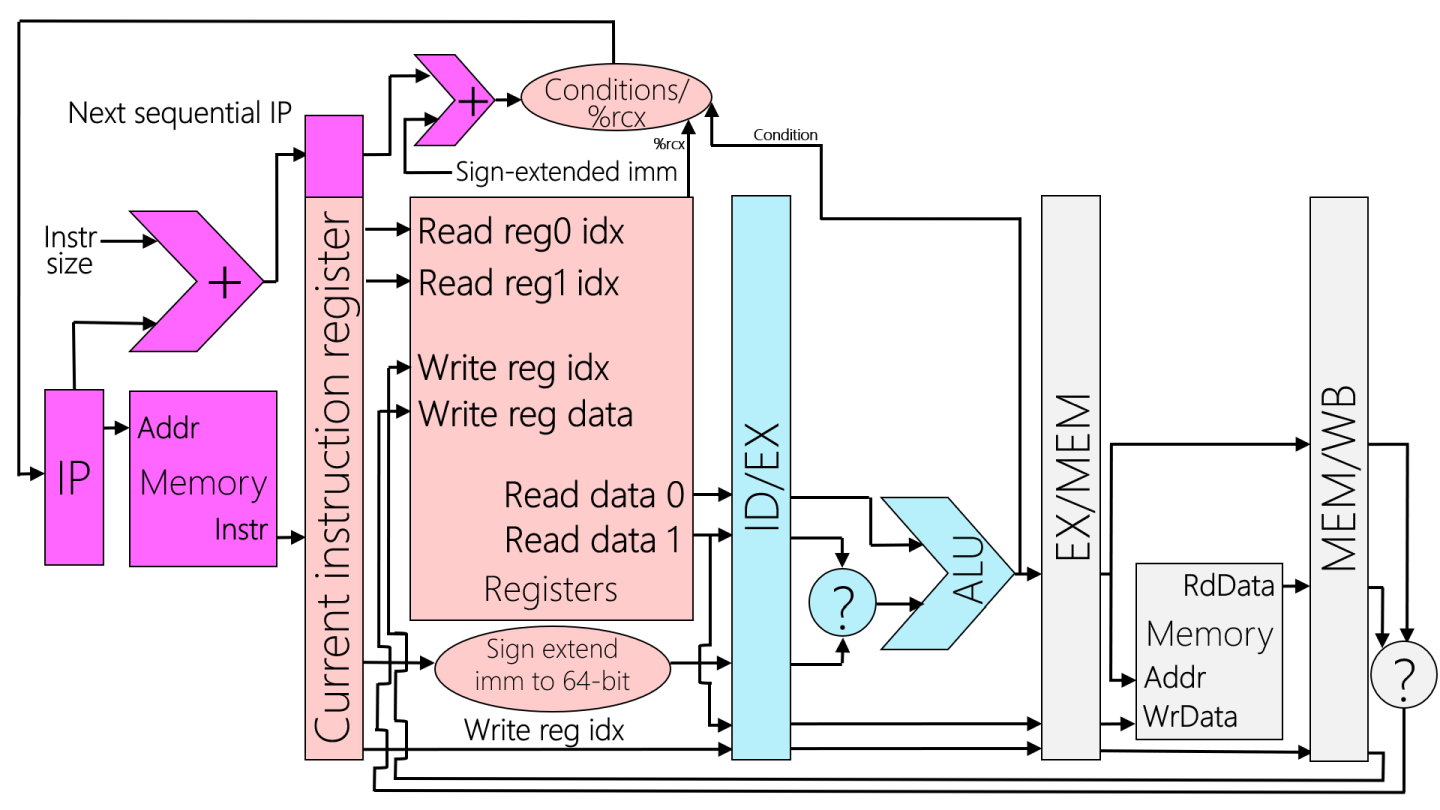 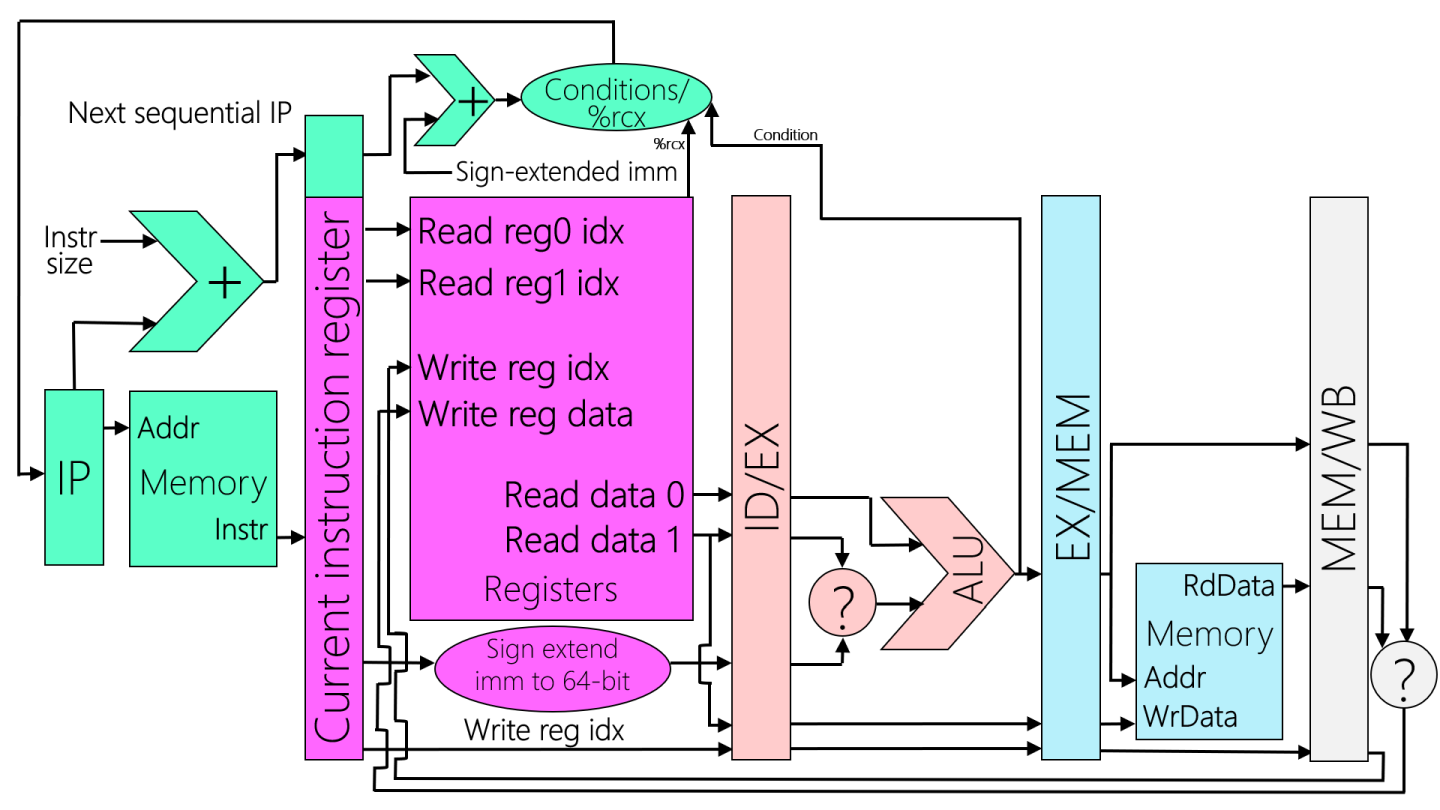 Opcode
movq
The pipeline overwrites the subq with a nop, and then fetches the correct instruction (i.e., the movq)!
incq %r8
jrcxz lbl
subq %r10, %r11
addq %rax, %rbx
movq 8(%r9), %r12
nop
incq
jrcxz
lbl:
[Speaker Notes: The pipeline-inserted nop is often called a pipeline “bubble” because it has to propagate through the entire pipeline, doing nothing at each stage besides taking up space :-D.

A modern CPU has a piece of hardware called a branch predictor. The branch predictor hardware lives in the IF stage. When the predictor sees an IP register associate with a branch, the predictor consults an on-CPU data structure that tracks the previously-observed behavior of the branch. In particular, the table predicts the target address of the branch---either the instruction immediately after the branch, or some other instruction. The output of the predictor is the next instructions that IF will fetch!]